Entrepreneurship for Computer ScienceCS 15-390
LTV- Part I
Lecture 9, February 04, 2018

Mohammad Hammoud
Today…
Last Session:
Business models- Part III

Today’s Session:
Lifetime value of an acquired customer (LTV)- Part I

Announcements:
PS2 is due on Feb 11 by midnight
Quiz 1 is on Feb 18
CP1 is due on Feb 27 by midnight
Unit Economics
Is your venture sustainable and attractive from a microeconomic standpoint?
Yes, if Lifetime Value of an Acquired Customer (LTV) > Cost of Customer Acquisition (COCA)
Rule of thumb: LTV > 3 × COCA
In other words, yes, if you can acquire customers at a cost that is substantially less than their value to your venture

Objective of any business: increase LTV and decrease COCA
Failure to do this leads to detrimental outcomes (e.g., Pets.com)
Unit Economics: Pets.com as a Case Study
Pets.com
Founded in 1998
Concept: sell pets products over the Internet
Easily raised millions of dollars from investors
Aggressively advertised its website, including a high-profile Super Bowl commercial in 2000
It was losing money with each customer it captured
Its management assumed it is a matter of volume (with a huge customer base, the company would become cash-flow positive)
Realized late that LTV < COCA
In November 2000, it shutdown (300 million dollars of investors’ money were lost!)
$300 million educational lesson: disciplined analysis and intellectual honesty about unit economics are crucial factors for success!
Unit Economics
Don’t worry, 
entrepreneurial math 
is much simpler. 
If the LTV does not equal 
3 times the COCA, 
none of this matters!
We will first learn how to calculate LTV then COCA

However, to calculate LTV, we need to build a foundation on some basic finance concepts, namely, compounding and discounting
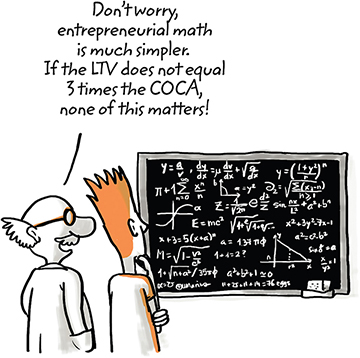 Let us get started!
The Compounding Process
Assume you want to deposit $100 in a bank that offers a 10% interest rate that is compounded annually
What would be your total amount of money after 3 years?
Interest is accrued on interest; hence, the name compounded!
The Compounding Process
Assume you want to deposit $100 in a bank that offers a 10% interest rate that is compounded annually
What would be your total amount of money after 3 years?
The Compounding Process
How long would it take to double your $100, assuming 10% interest rate?
$100 × 1.1n = $200
 1.1n = $2
 n = log1.1 2 = log 2 / log 1.1 = 7.272

Another way to calculate this quickly is to divide 72 by 10
72/10 = 7.2, which is very close to 7.272 calculated above
This is referred to as the “rule of 72”, which entails dividing 72 by the given interest rate

How long would it take to double your $233, assuming 7% interest rate?
72/7 = 10.28 years (or log 2 / log 1.07 = 10.244 years)
The Compounding Process
The trick of period and the magical e
Compound Semi-annually
Compound Daily
Compound Annually
Compound Monthly
$1 Loan
$1 Loan
$1 Loan
$1 Loan
100%/365 
interest rate
100%/12 
interest rate
1/365 Y
1/12 Y
50% 
interest rate
1/2 Y
100% 
interest rate
1×1.00273= $1.00273
1×1.083= $1.083
1 YEAR
.
.
.
.
.
.
1×1.5= $1.5
50% 
interest rate
1/2 Y
100%/365 
interest rate
100%/12 
interest rate
1/12 Y
1/365 Y
1.5×1.5= 1×1.52 = $2.25
1×1.00273365 = $2.7
1×2= $2
1×1.08312= $2.6




1×(1+1/2)2 = $2.25
1×(1+1/12)12 = $2.613
1×(1+1/1)1 = $2
1×(1+1/365)365 = $2.714 = e
Period
Interest Rate
The Compounding Process
The trick of period and the magical e
Most banks compound interest monthly or daily (this is referred to as continuous compounding)
Compound Semi-annually
Compound Daily
Compound Annually
Compound Monthly
$1 Loan
$1 Loan
$1 Loan
$1 Loan
100%/365 
interest rate
100%/12 
interest rate
1/365 Y
1/12 Y
50% 
interest rate
1/2 Y
100% 
interest rate
1×1.00273= $1.00273
1×1.083= $1.083
1 YEAR
.
.
.
.
.
.
1×1.5= $1.5
50% 
interest rate
1/2 Y
100%/365 
interest rate
100%/12 
interest rate
1/12 Y
1/365 Y
1.5×1.5= 1×1.52 = $2.25
1×1.00273365 = $2.7
1×2= $2
1×1.08312= $2.6




1×(1+1/2)2 = $2.25
1×(1+1/12)12 = $2.613
1×(1+1/1)1 = $2
1×(1+1/365)365 = $2.714 = e
Period
Interest Rate
The Discounting Process
Assume someone proposes to give you $100 today or $110 in a year
Which option would you select, assuming 5% risk-free interest rate?
Option 2
Option 1
timeline
Today (or Year 0)
$100
5% risk-free interest rate, 
compounded annually
Year 1
$110
$100 × 1.05 = $105
The Discounting Process
Assume someone proposes to give you $100 today or $110 in a year
Which option would you select, assuming 5% risk-free interest rate?
Option 2
Option 1
timeline
$110/1.05 = $104.76
Today (or Year 0)
$100
5% discount rate,
discounted annually
Year 1
$110
The Discounting Process
Assume someone proposes to give you $100 today or $110 in a year
Which option would you select, assuming 5% risk-free interest rate?
Option 2
Option 1
Present Value 
of $110
timeline
$110/1.05 = $104.76
Today (or Year 0)
$100
5% risk-free interest rate, 
compounded annually
5% discount rate,
discounted annually
Future Value 
of $100
Year 1
$110
$100 × 1.05 = $105
Discounting is the opposite of compounding; In compounding you multiply by (1 + interest rate), but in discounting you divide by (1 + discount rate).
The Discounting Process
Assume someone proposes to give you $100 today or $110 in a year
Which option would you select, assuming 5% risk-free interest rate?
Option 2
Option 1
Present Value 
of $110
timeline
$110/1.05 = $104.76
Today (or Year 0)
$100
5% risk-free interest rate, 
compounded annually
5% discount rate,
discounted annually
Future Value 
of $100
Year 1
$110
$100 × 1.05 = $105
The “Present Value” concept in one of the fundamental and most useful concepts in finance!
The Discounting Process
Assume someone proposes to give you $100 today, $110 in 2 years, or ($30 today, $30 in a year, and $40 in 2 years)
Which option would you select, assuming 5% discount rate?
Option 2
Option 1
Option 3
$100
$110/1.052 = $99.77
+ $30/1.05
+ $40/1.052 = 94.85
Year 0
$30
$40/1.05
Year 1
$30
$110/1.05
$40
$110
Year 2
The Discounting Process
Assume someone proposes to give you $100 today, $110 in 2 years, or ($30 today, $30 in a year, and $40 in 2 years)
Which option would you select, assuming 4% discount rate?
Option 2
Option 1
Option 3
$100
$110/1.042 = $101.7
+ $30/1.04
+ $40/1.042 = 95.82
Year 0
$30
$40/1.04
Year 1
$30
$110/1.04
$40
$110
Year 2
As the discount rate decreases, the present value increases and vice versa.
Present Value
Present value is the result of discounting future value to the present

In general, its formula can be stated as follows:
PV = FV/(1+r)n, where
PV = Present Value
FV = Future Value
r = Discount Rate (or rate of return)
n = Number of Periods, which could be in years, months, weeks, etc. 

Related to the concept of the present value is the net present value
Net Present Value
Assume you want to invest in a business $10,000
Can you pay off this investment in 3 years, assuming a discount rate of 5%?
Cash Inflow
Cash Inflow
Cash Inflow
Cash Outflow
$10,000
Year 0
$3,000
Year 1
There is a Time Value of Money (e.g., $10 today worth more than $10 in a year) because of inflation and earnings that could be potentially made using the money during the intervening time; hence, discount!
Year 2
$4,000
Year 3
$5,000
Net Present Value
Assume you want to invest in a business $10,000
Can you pay off this investment in 3 years, assuming a discount rate of 5%?
Cash Inflow
Cash Inflow
Cash Inflow
Cash Outflow
$4,000/1.052 = $3628.11
$5,000/1.053 = $4319.18
$10,000
$3,000/1.05 = $2857.14
Year 0
$3,000
Year 1
Year 2
$4,000
Year 3
$5,000
Net Present Value
Assume you want to invest in a business $10,000
Can you pay off this investment in 3 years, assuming a discount rate of 5%?
Cash Inflow
Cash Inflow
Cash Inflow
Cash Outflow
$3628.11
$10804.44
$4319.18
$10,000
$2857.14
Year 0
$3,000
Year 1
$4,000
Year 2
$5,000
Year 3
Net Present Value
Assume you want to invest in a business $10,000
Can you pay off this investment in 3 years, assuming a discount rate of 5%?
Cash Outflow
$10,000
$10804.44
$10804.44 – $10,000 = 804.44
Year 0
YES, you can pay off your investment in 3 years
Year 1
Year 2
Year 3
Net Present Value
Next Class
Calculate the Lifetime Value (LTV) of an Acquired Customer